DIRECCIÓN DE ATENCIÓN A GRUPOS PRIORITARIOS
MARZO-3-2022
Política  de inclusión de personas con discapacidad
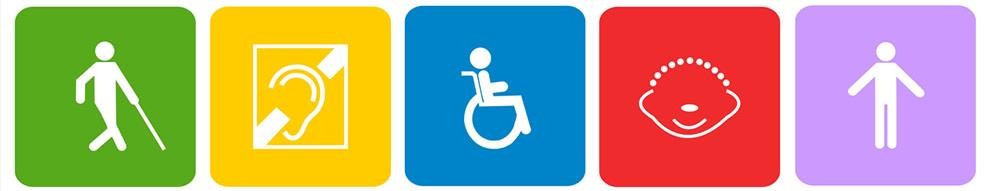 Marco normativo internacional y nacional
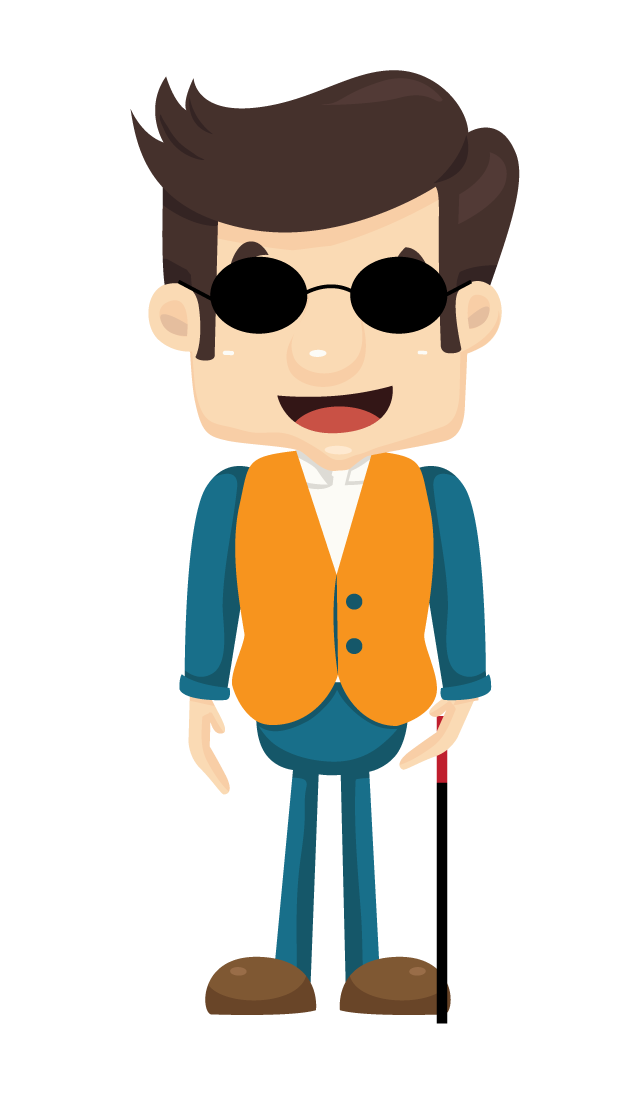 Marco Normativo Nacional
Constitución de la República del Ecuador
2008
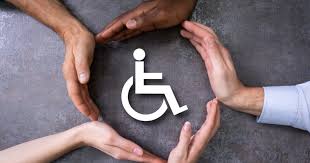 Marco normativo nacional
Ley Orgánica de Discapacidades
25 de Septiembre de 2012
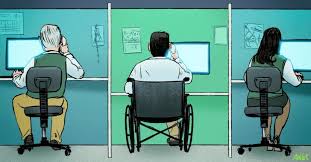 Programas y servicios
Inclusión al trabajo
Servicio Público de Empleo – Encuentra Empleo
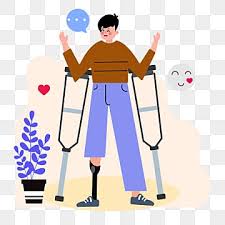 Programas y servicios
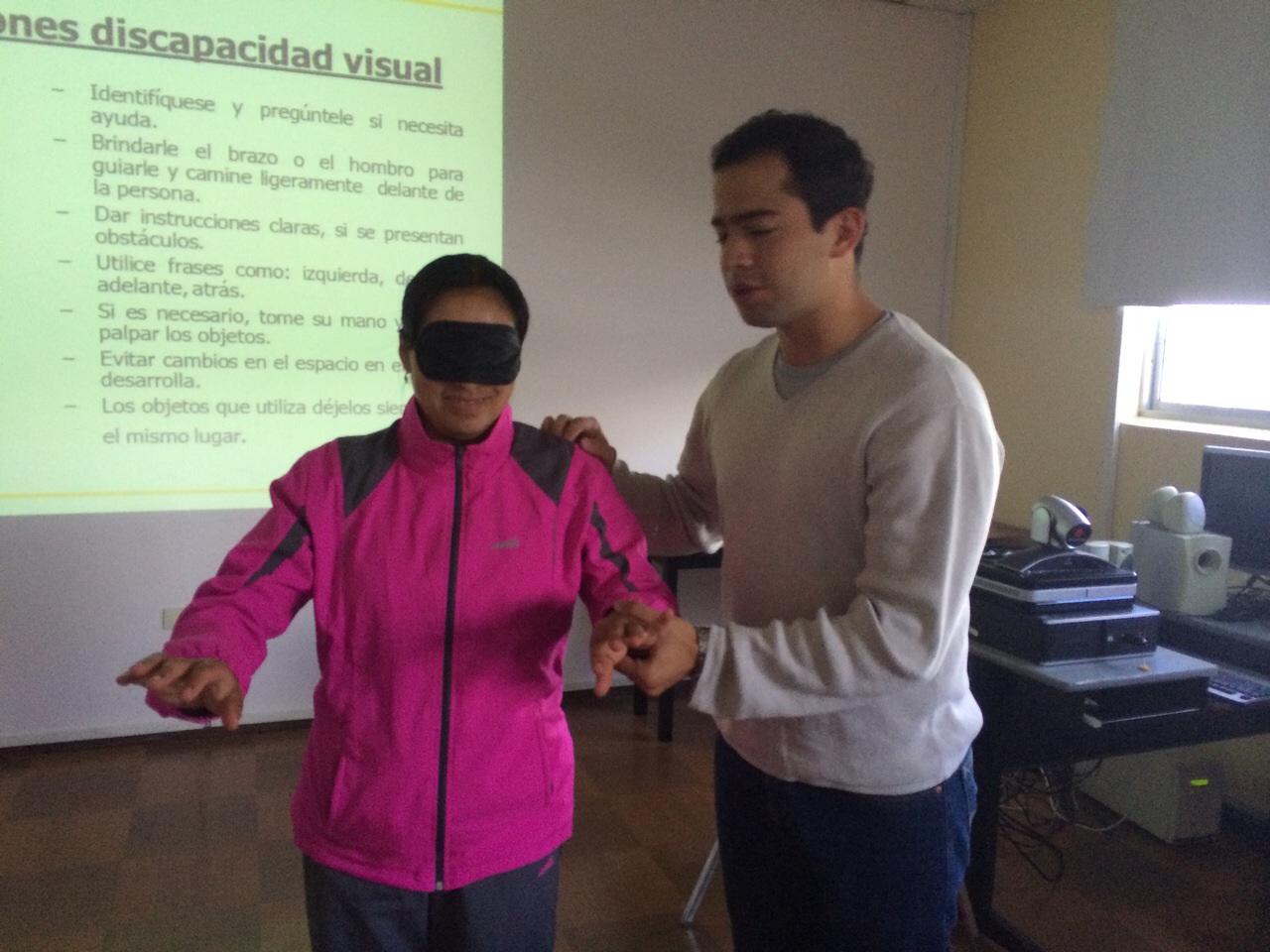 Aciertos, aprendizajes y desafíos
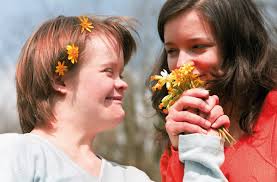 DIRECCIÓN DE ATENCIÓN A GRUPOS PRIORITARIOS